Fig. 1. Theoretical item with discrimination (α) = 2.0 and difficulty (β) = 0.
Arch Clin Neuropsychol, Volume 26, Issue 5, August 2011, Pages 434–444, https://doi.org/10.1093/arclin/acr042
The content of this slide may be subject to copyright: please see the slide notes for details.
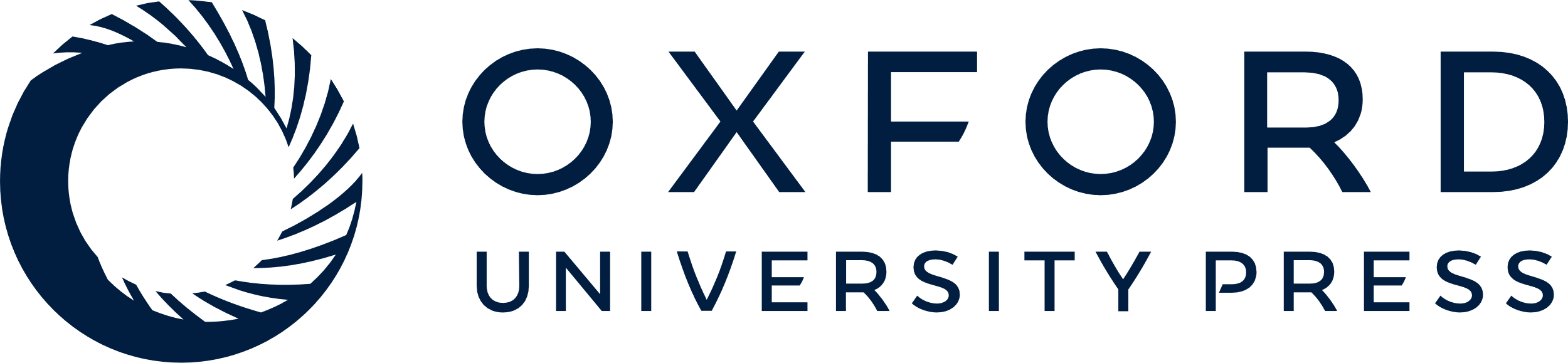 [Speaker Notes: Fig. 1. Theoretical item with discrimination (α) = 2.0 and difficulty (β) = 0.


Unless provided in the caption above, the following copyright applies to the content of this slide: © The Author 2011. Published by Oxford University Press. All rights reserved. For permissions, please e-mail: journals.permissions@oup.com.]